18 U.S.C. § 205(a)(2):From Doctrine to Implementation
Leigh Francis, OGE       Rachel Dowell , OGE
Susan Heller, DHS
1
18 U.S.C. § 205
2
18 U.S.C. § 205(a): Three Distinct Offenses
3
18 U.S.C. § 205(a)(1)
4
18 U.S.C. § 205(a)(2)
5
Actual or Apparent Authority
The common law definition of agent is used in a § 205(a)(2) analysis. O’Neill v. Dep’t of Hous. & Urban Dev., 220 F.3d 1354, 1360 (Fed. Cir. 2000). 

Under current case law, § 205(a)(2) requires that the employee have either actual or apparent authority to communicate on behalf of an individual. O’Neill, 220 F.3d at 1363.  In almost all situations, this means that as a matter of law the employee is an agent.
6
Routes to Acting as Agent under O’Neill & Common Law of Agency
1. Agency Relationship + Actual Authority
Two questions on Flow Chart, why?
Action by the agent alone is sufficient for a 205(a)(2) violation because there is agreement and control

Hypo’s- 
A. Gov’t Employee, Andy, works part-time for Fortune 500 company as financial analyst, and in that capacity writes and sends correspondence to the SEC regarding an ongoing investigation of the company. (Agency + Actual Authority—also an 18 U.S.C. 203 violation)
B. Same example, but Andy works for Fortune 500 company as an IT specialist, and advocates for the dismissal of the investigation. (Agency but no Actual Authority)   

**If NO agency, you still must determine whether apparent authority is present.**
7
Routes to Acting as Agent under O’Neill & Common Law of Agency
2. Agency Relationship + Apparent Authority
Action by Agent is outside the scope of Actual Authority
Principal’s manifestation, by action or acquiescence, is required
Must be reasonable for the Gov’t to believe the employee is an agent with authority
Hypo:  Andy, the same IT specialist, is serving as tech. support for a teleconference with Sr. Executives, Attorneys and SEC employees.  Andy makes a statement about the investigation. The company likes statement, so the Sr. Executives  say nothing.
8
Routes to Acting as Agent under O’Neill & Common Law of Agency
3. No Agency Relationship + Apparent Authority
Manifestation by the Principal required (O’Neill case—no agency and no manifestation, so no Apparent Authority)
Must be reasonable for Gov’t to believe the employee is an agent with authority
Hypo:  Andy now works for Company X, who has an IT services contract with the Fortune 500 company.  Andy serves as tech. support for a teleconference with Sr. Executives, Attorneys and SEC employees.  Andy makes a statement about the investigation.  The Fortune 500 company likes the statement, so the Sr. Executives say nothing.
9
18 U.S.C. § 205(a)(2)
10
Direct Communication
“An employee does not act as agent or attorney in the absence of communication with . . . the government.”  DO-02-018

Behind-the-scenes activity, consisting of a communication that is only indirectly addressed to the Government, is not barred by 18 U.S.C. § 205.
11
Intent to Influence
The communication must be in connection with matter on which there is some controversy or at least potential for divergent views, such as seeking discretionary government action. See OGE 94x15.

Routine, ministerial, or factual communications are not prohibited by 18 U.S.C. § 205(a)(2).  Id.
12
Intent to Influence
OGE 05x2(1):  A 10-K is a “submission of facts without advocating that the facts be interpreted in a particular way.”
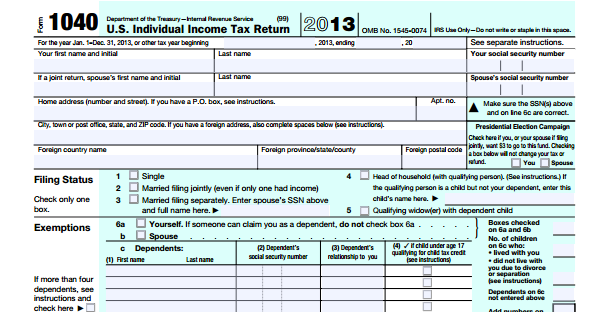 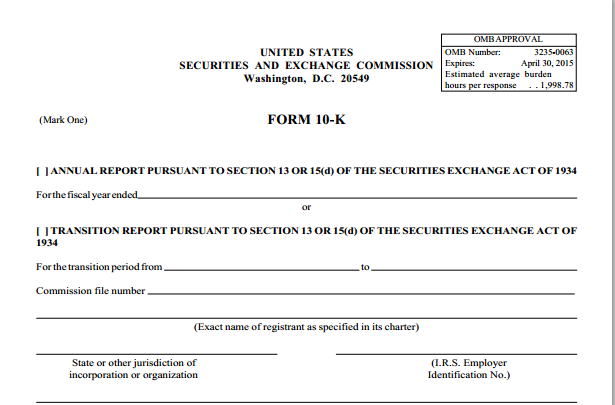 OGE 85x3:  “It is our understanding that by simply signing another’s income tax return as the preparer, you have not yet acted as an agent, you have stated a fact.”
13
18 U.S.C. § 205(a)(2)
14
On Behalf of Another
Does not bar self-representation. 94x15

An employee may represent his own views before the Government in connection with a particular matter, including: 
Views that are the same as those held by an organization in which the employee happens to be a member (94x15); 
Communications that are in support of another's position (98x18); or
Communications that are for the benefit of another (07x7).
15
Before a Department, Agency, or Court
“Department” means one of the executive departments enumerated in section 1 of title 5 (i.e., strictly federal departments).  See 18 U.S.C. § 6. 

“The term ‘agency’ in § 205(a) should be construed to apply only to Federal agencies, and not state and local or District of Columbia entities.”  24 Op. O.L.C. 13.

“The term ‘court’ in the same provision covers state as well as Federal Courts ‘if the United States is a party to the proceeding or if a direct and substantial interest of the United States is involved in the proceeding.’” 24 Op. O.L.C. 13 (quoting an unpublished 1970 OLC Opinion).
16
Direct and Substantial Interest
OGE regulations interpreting § 207 provide helpful guidance on the scope of the phrase by describing its application in the context of that statute. OGE Advisory Letter 94x7.

5 C.F.R. § 2641.201(j)(2)(ii):

The component has a financial interest in the matter;
The matter is likely to have an effect on the policies, programs, or operations of the component;
The component is involved in any proceeding associated with the matter, e.g., as by having provided witnesses or documentary evidence; and
The component has more than an academic interest in the outcome of the matter.
17
Other than in the Discharge of Official Duties
Determining whether a representational activity is “in the proper discharge” of an employee’s official duties requires the employee’s official supervisors to make a factual determination of whether the proposed representational activity falls within the scope of an employee’s official duties, i.e., whether the activity is part of the employee’s job.  See OGE Advisory Letter 88x14; OGE Advisory Letter 94x8.
18
Special Government Employees
An SGE shall be subject to subsections (a) and (b) only in relation to a covered matter involving a specific party or parties—
In which he/she has at any time participated personally and substantially as a Government Employee or SGE through decision, approval, disapproval, recommendation, rendering of advice, investigation,  or otherwise; or
Which is pending in the Department or agency of the Government in which he/she is serving.

Paragraph (2) shall not apply in the case of an SGE who has served in such Department or agency no more than 60 days during the immediately preceding period of 365 days.
Exceptions
20
18 U.S.C. § 205(g)
Nothing in this section prevents an officer or employee from giving testimony under oath or from making statements required to be made under penalty for perjury or contempt.
21
18 U.S.C. § 205(e)
An employee may act, with or without compensation, as agent or attorney for: 
Parent,
Child,
Spouse [including same-sex spouse], or
Any person for whom, or for any estate for which, he is serving as 
Guardian, 
Executor, 
Administrator, 
Trustee, or 
Other personal fiduciary.
22
18 U.S.C. § 205(e)
Mom-o-bob LLC
Bob’s Stepfather
Tom’s Mother 
Bob’s mother-in-law
Bob’s Mom
Tom
Bob’s same-sex spouse, married in a jurisdiction that recognized the marriage
Bob
Jane
Bob’s natural daughter
Jo
Bob’s adopted daughter
Julie
Bob’s adult stepdaughter
Not considered a dependent child under EIGA
23
18 U.S.C. § 205(e)
An employee may act, with or without compensation, as agent or attorney for his parents, spouse, child, or any person for whom, or for any estate for which, he is serving as guardian, executor, administrator, trustee, or other personal fiduciary except— 

in those matters in which he has participated personally and substantially as a Government employee or special Government employee through decision, approval, disapproval, recommendation, the rendering of advice, investigation, or otherwise, or 
in those matters which are the subject of his official responsibility, 
 
subject to approval by the Government official responsible for appointment to his position.
24
Further Questions?Contact:
Rachel Dowell     	Leigh Francis
Assistant Counsel	Assistant Counsel 
202-482-9267		202-482-9313
25